В каждом маленьком ребенке,И в мальчишке и в девчонкеесть по 200 грамм взрывчаткиИли даже полкило.Должен он бежать и прыгать,Все хватать, ногами дрыгать,А иначе он взорвется - трах-ба-бах и нет его.
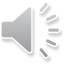 Григорий Бенционович Остер
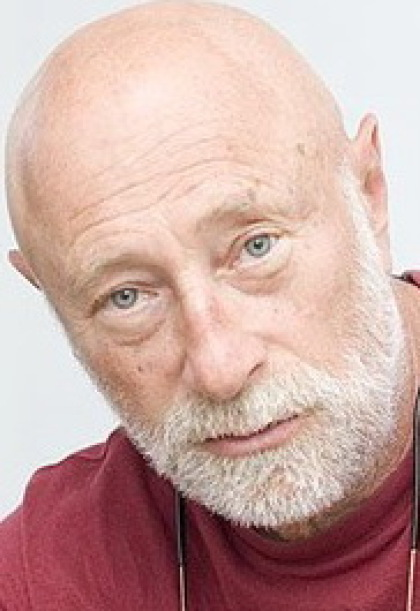 Григо́рий Бенцио́нович О́стер  родился 27 ноября 1947 году в семье моряка в городе Одессе.
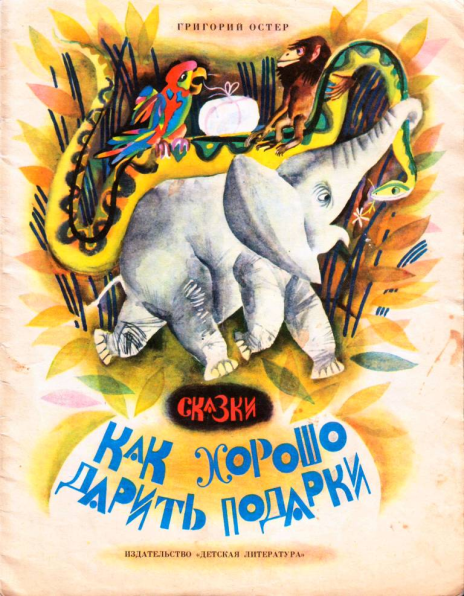 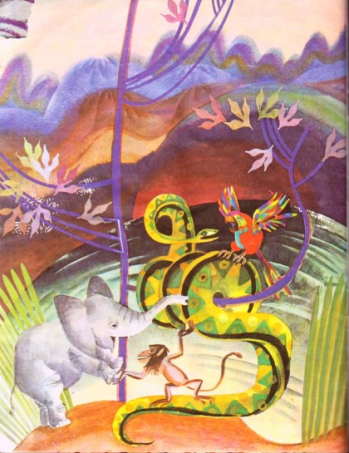 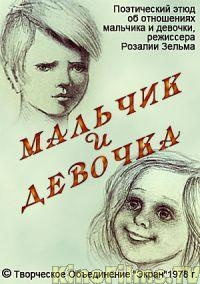 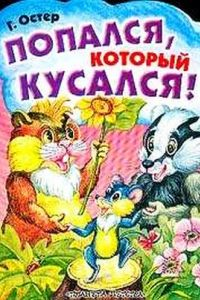 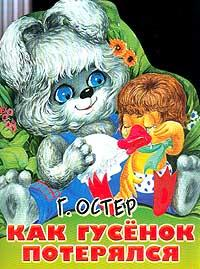 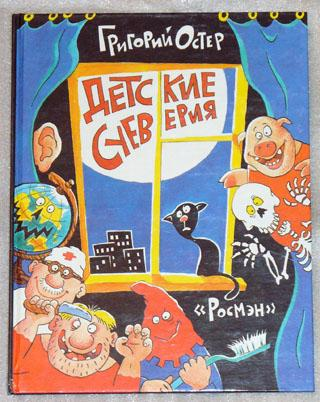 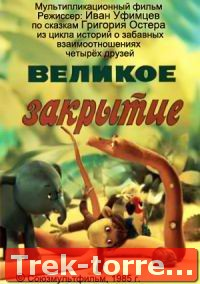 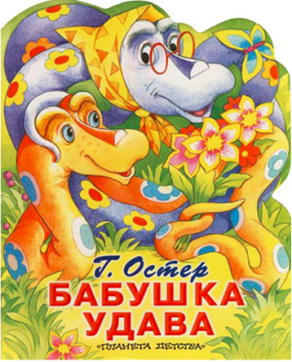 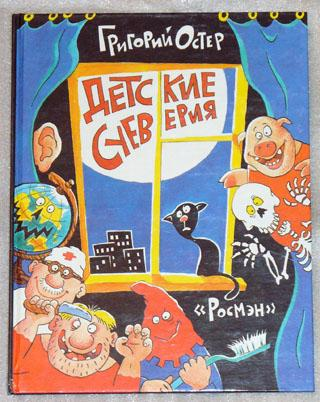 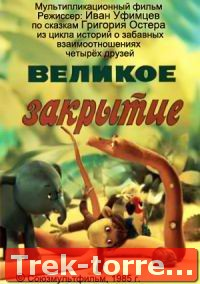 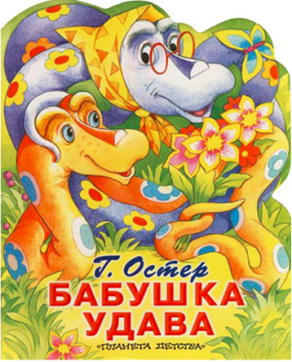 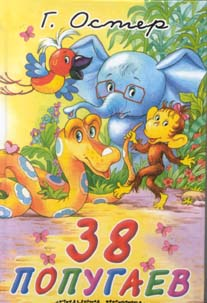 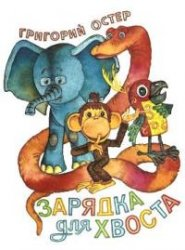 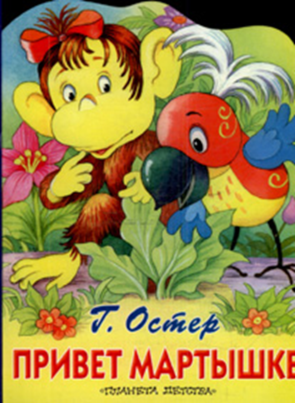 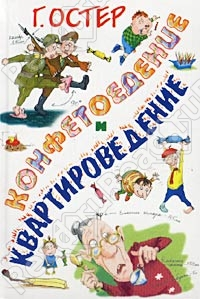 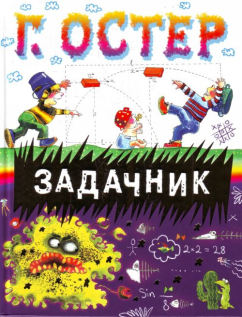 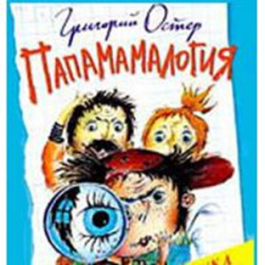 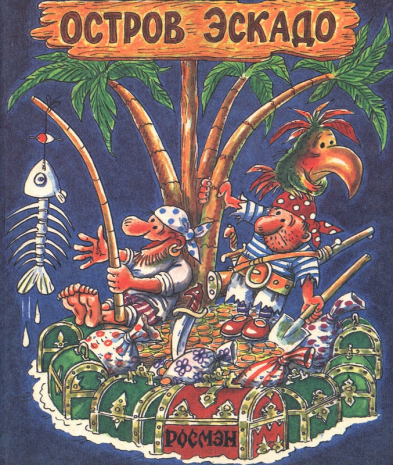 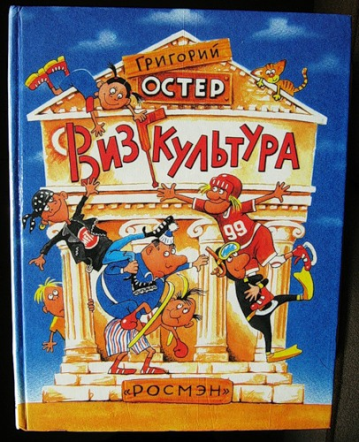 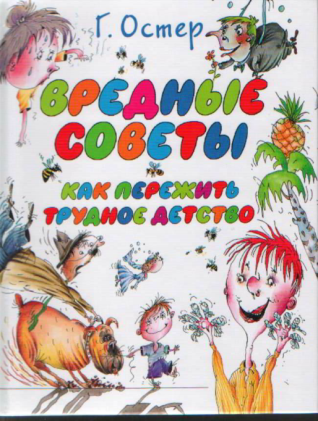 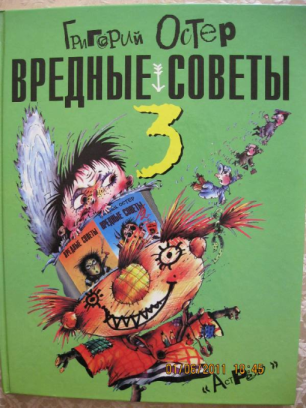 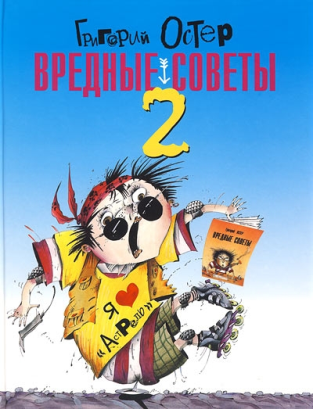 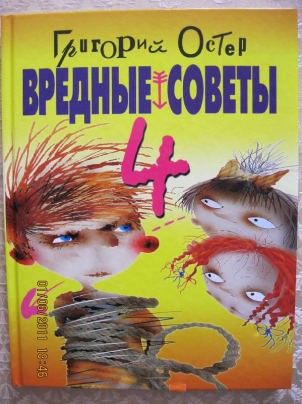